Spring 2021 Provider Workshop
Presented by Kepro
Existing Kepro Scope of Work
School-Based Health Services
Medical Services
WVCHIP 
BCF Socially Necessary Services
Children with Serious Emotional Disturbance (CSED) Waiver-Assessments
Health Homes
Aged and Disabled (ADW), Intellectual/Developmental Disabilities (IDDW), and Traumatic Brain Injury (TBIW) Waiver Services
Personal Care Services
Nursing Home PAS Review
Behavioral Health Services
Substance Use Disorder (SUD)
Page 2
Websites/Direct Data Entry Portals
Medical Requests/WVCHIP Requests
https://providerportal.kepro.com/ 
Health Homes
https://providerportal.kepro.com/
Behavioral Health
https://careconnectionwv.kepro.com 
Nursing Home PAS
https://portal.kepro.com/
Personal Care
https://wvltc.kepro.com/
Aged & Disabled Waiver
https://wvltc.kepro.com/
IDD Waiver	
https://wvltc.kepro.com/
Page 3
WV Medicaid Members Served
Fee-for-Service Medicaid and Behavioral Health Beneficiaries: 116,697 Currently Enrolled
Aged & Disabled Waiver (ADW): 6,846 Active Members
Personal Care: 5,785 Active Members 
IDD Waiver:  5,678 Active Members 
TBI Waiver: 80 Active members 
Health Homes: 9,312 Active Members
NH PAS: 26,557 members reviewed for admission during FY2020
Page 4
Kepro Provider Contact List
All enrolled WV Medicaid providers are being asked to update their contact information. Please go to  https://survey.alchemer.com/s3/6268630/Kepro-Medical-Provider-Contact-Information-Update and fill out the contact form. 
Please note this information is for Kepro only. We do not provide billing or managed care information. 
This is to be sure that everyone involved in the prior authorization process stays up-to-date with announcements and trainings.
Page 5
Nursing Home PAS Transition to Atrezzo
March 1, 2021, entities seeking approval for Nursing Facility admission and resident reviews began to utilize Atrezzo to submit Pre-Admission Screening data.  
Atrezzo supports the entire West Virginia PASRR workflow from Level I screening submission through Level II determinations.  
Atrezzo’s capability to auto-adjudicate means submitters will often receive an immediate response upon submitting the Level I screening form.
The C3 system will be available to providers until 6.1.2021. After this date, providers will no longer be able to access historical records. 
Training documents and the new WV PAS form can be found on http://wvaso.kepro.com/programs/nursing-facility-program/
Page 6
IDD Waiver Adjustments to COVID-19
Conducting periodic, frequent calls with providers and other IDDW stakeholders, such as advocacy groups.
Working closely with BMS for continued implementation of      re-opening plan for day programs.
Developing a risk/benefit assessment and re-opening request document for day facilities.
Working separately with providers that operate day program facilities in order to provide guidance, receive input, and develop the re-opening plan.
Continuing to work with BMS towards full implementation of Conflict-Free Case Management.
Page 7
IDD Waiver Adjustments to COVID-19 – Continued
Conducting activities that were previously face-to-face remotely, such as member assessments and provider reviews.
Supporting agencies in use of “COVID-19” addendum to service plans for providers to request authorization to exceed service limits when appropriate.
Providing individual technical assistance as needed/requested by providers.
Page 8
In-Home Assessments for Waiver Services
Due to the COVID-19 pandemic, in-home initial and annual reevaluations can be conducted either face-to-face or by phone.
These options are available for IDDW, TBIW, ADW, and PCS.
If there are special circumstances that make phone evaluation impossible for members with special needs to participate in phone evaluation, please let Kepro staff know when they contact the member to set up the appointment. 
Every effort will be made to accommodate members with special needs. 
If an accommodation cannot be made, member services will continue until a face-to-face assessment can be safely conducted.
Page 9
COVID-19 Case Management – Medical and Behavioral Health
Kepro has expanded its case management functions to assist fee-for-service Medicaid members and waiver members who have been tested for COVID-19. 
Information is received from the DHHR to alert BMS to fee-for-service members who have tested either positive or negative for COVID-19.
All members with positive results are contacted to complete a questionnaire with a Kepro RN reviewer by utilizing the Social Determinants of Health Screening Tool and the COVID-19 Triage questionnaire to ascertain any essential needs and to provide education to the members and family.
Total number of referrals to date: 35,738
Page 10
Waiver Services: 2020 Waiver Renewal Applications
BMS has included Conflict Free Case Management (CFCM) and Electronic Visit Verification (EVV) in the renewal applications for the Waivers. Kepro is working on updating their applications to accommodate necessary changes related to these initiatives. More information can be found at: 
Conflict Free Case Management (CFCM)
https://dhhr.wv.gov/bms/Programs/WaiverPrograms/CFCM/
Electronic Visit Verification (EVV)
https://dhhr.wv.gov/bms/Programs/WaiverPrograms/EVV/
Page 11
Waiver Services: Conflict Free Case Management
Conflict Free Case Management is a federal requirement that promotes separation of Case Management and other services.
Kepro’s field staff will be encouraging members who are currently at conflict to follow up with their ADW providers or Bureau of Senior Services (BoSS).
There will be no interruption in the participant’s services.
Participants will continue to have freedom of choice in selecting their provider agencies.
Participant services will need to be provided by separate agencies.
Participant services will still be determined with a Person-Centered Planning process.
Implementation date is pending. Members will phase in corresponding to their anchor dates. Providers and members will receive further information prior to implementation. 
Additional information can be found here:  https://dhhr.wv.gov/bms/Programs/WaiverPrograms/CFCM/Pages/default.aspx
Page 12
Completing ADW and PC MNERs
Form must be complete, legible, and no blank areas.
The applicant/participant must sign and date. If unable, a Legal Representative must sign.
Legal Representative, Guardian or Contact Area: MUST be completed if the applicant/participant has Alzheimer’s, dementia, or a related diagnosis. If not applicable, enter N/A. 
The Legal Representative signing the form must also be listed on the application.
The request must be signed by the Physician (MD or DO), Nurse Practitioner, or Physician’s Assistant. Original signature is required. (Signature is valid for 60 days).
ICD-10 codes and descriptors should both be indicated (ADW).
When the form indicates that the applicant has Alzheimer’s, brain multi-infarct, senile dementia or a related condition, it is required that the ICD-10 code be listed.
Both terminal and Alzheimer's question must be completed.
Page 13
Adult Dental Services
Effective January 1, 2021, West Virginia Medicaid members 21 years of age and older, are eligible for diagnostic, preventative and restorative services.
Providers can submit prior authorizations online or by fax.
Services for adult dental services that require prior authorization must be submitted to Kepro. Any services provided in an operating room must be submitted as an Outpatient Surgical request on the portal.
Dental providers who have the capability to access Kepro’s provider portal DDE system must login to view determinations of requests submitted. 
Authorizations will be issued with a 180-day date span. 
Medicaid members will automatically be enrolled with Care Management.
Page 14
Adult Dental Services – Cont.
The UMC will call and notify the fee-for-service member to inform of the cost of the prior authorization request(s) and balance remaining for the member.
If there is a prior approval from another provider, the second provider will need to submit a “vendor/provider”  letter signed electronically or cosigned if obtained verbally from the member indicating the change.
The cost of dental services reimbursed is determined by the fee schedule. 
The $1,000 service limitation does not start over or reset when a member changes from fee-for-service to a managed care organization (MCO) or from MCO to fee-for-service:
Any service provided during MCO enrollment will be subtracted from the $1,000 and will be recognized by Kepro.
Cases submitted after the $1,000 has been exhausted will be closed. The provider is to make arrangements with the member.
Page 15
Tips for Successful Medical Authorizations
All unlisted service codes require prior authorization.
Please check Master Code List (MCL) or search by the CPT code when submitting via direct data entry (DDE) or by fax. There are some studies that do not require prior authorization.
The MCL can be found at www.wvaso.kepro.com under Resources then Manuals and Reference Materials.
Remember to attach or fax documentation to justify medical necessity.
Also, be sure to include written or electronic orders where applicable.
Dental: X-rays and attachments must contain the member’s name.
Page 16
Tips for Successful Medical Authorizations – Cont.
Report conservative treatment history (e.g. physical therapy/duration; home exercise/duration) and NSAIDS history (duration/dosages).
These are the two most commonly omitted items that are required for review. If these interventions are contraindicated, specify the reasoning in medical justification.
The ORP should select themselves as the referring provider when making a request either by fax or via DDE. The servicing provider is the facility/location of where the member will have the procedure(s)/service(s) performed.
Page 17
Updating Provider Contact Information
Sometimes the RN reviewers at Kepro must request additional information from providers.
Having the incorrect contact information can result in cases being closed and delaying services to the member.
Please update your contact information when submitting via DDE. This should include extensions or/and phone options.
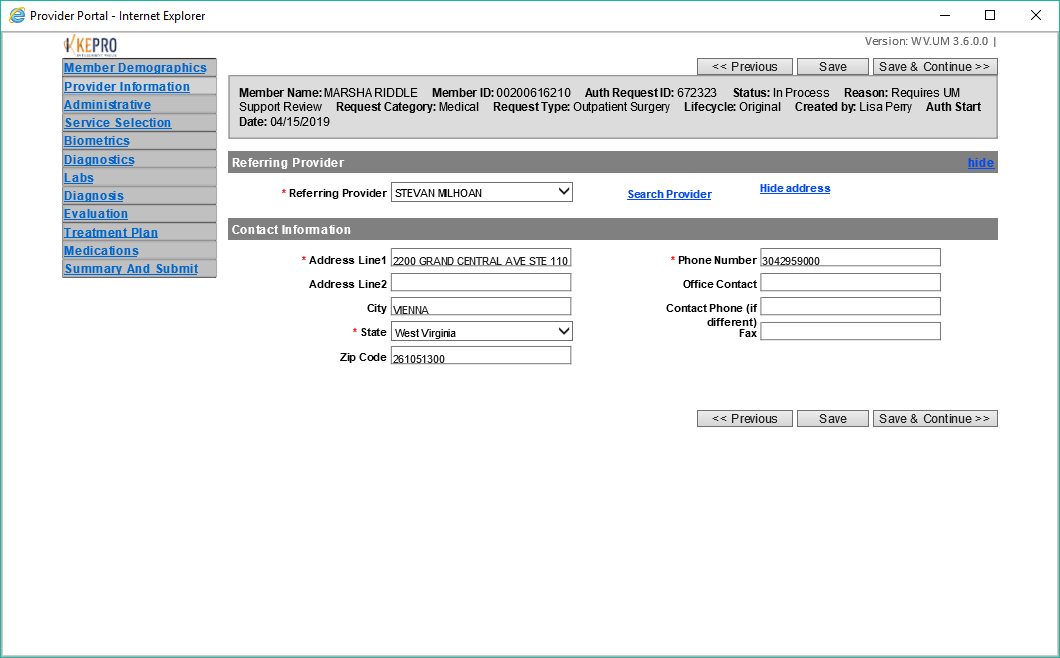 888-867-5309
Page 18
Training and Technical Assistance
We offer training via webinar, phone, and various materials to make submitting online for Prior Authorization an easier process for providers.
Annual reviews/trainings are available to providers.
Provider training is also offered for various provider groups.
Each PowerPoint presentation from the provider trainings are posted to the http://wvaso.kepro.com/ in the Manuals and Reference Materials section of our website.
Page 19
Kepro Contact Information
I/DD Waiver
Local Line: 304.380.0617
Toll Free: 866.385.8920
Fax: 866.521.6882
General Email: WVIDDWaiver@kepro.com
Nursing Home PAS
Toll Free: 844.723.7811
Fax: 844.633.8425
General Email: WVPAS@kepro.com
Personal Care
Toll Free: 844.723.7811
Fax: 866.212.5053
General Email: WVPersonalCare@kepro.com
Behavioral Health	
Local Line: 304.346.6732
Toll Free: 800.378.0284
Fax: 866.473.2354
Aged & Disabled Waiver
Toll Free: 844.723.7811
Fax: 866.212.5053
General Email: WVADWaiver@kepro.com
Email to submit documentation: ADWdocumentation@kepro.com 
TBI Waiver
Toll Free: 866.385.8920
Fax: 866.607.9903 
General Email: WVTBIWaiver@kepro.com
Page 20
Kepro Contact Information
FQHC
Toll Free: 888.571.0262
Fax: 866.438.1360
 Social Necessity
Local Line: 304.380.0616
Toll Free: 800.461.9371
Fax: 866.473.2354
Medical
Toll Free: 800.346.8272
General Email: 
wvmedicalservices@kepro.com
Medical Fax Numbers
844.633.8426 - Bariatric/Inpatient/Inpatient Rehab Under 21/Organ Transplants
844.633.8427 - Outpatient Surgery
844.633.8428 - Imaging/Radiology/Lab
844.633.8429 - Cardiac & Pulmonary Rehab/ DME/Orthotics & Prosthetics 
844.633.8430 - Home Health/Hospice/Private Duty Nursing
844.633.8431 - Audiology/Speech/Chiropractic/ Dental/Orthodontic/Podiatry/PT/OT/ Vision
866.209.9632 - Modification Requests/EPSDT/ Out of Network
Page 21
Questions?